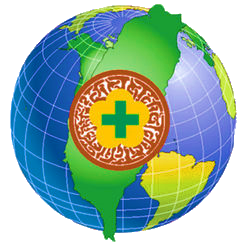 114年度四校五系聯合說明會
永續
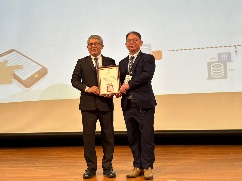 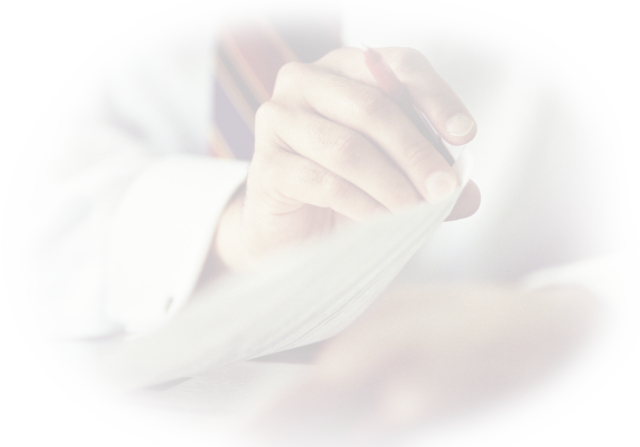 教育
報告單位：
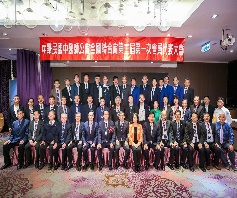 ○ ○ ○中醫診所
醫療
王小明
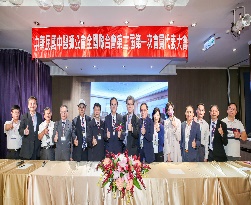 1
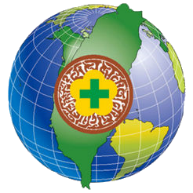 院所基本資料 (範例)
院所名稱：
負責醫師：
地址：
員工數：
預計招收醫師數：
照片
照片
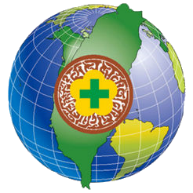 福利制度(範例)
相關福利：
薪資待遇：
每周工作診數：
徵才資訊：
照片
照片
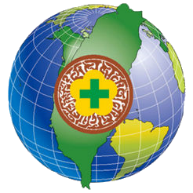 院所其他資訊(範例)
連絡電話：
Email信箱：
院所簡介(自由發揮：可留下連絡電話、email、院所簡介與優勢、理念…等)：